Analysis And Design Of Rawabi Girls’ SchoolGraduation Project
Prepared by:
Faisal Qadri
Fehmi Taher
Mahmoud Abueideh

Supervised by: Eng. Ibrahim Arman
     Wednesday, 18/5/2016
1
Introduction
CHAPTER 1: INTRODUCTION
Location
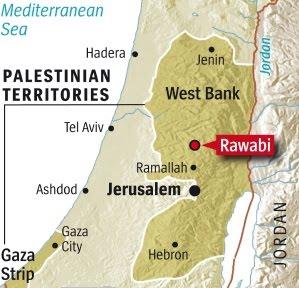 2
Introduction
CHAPTER 1: INTRODUCTION
General description
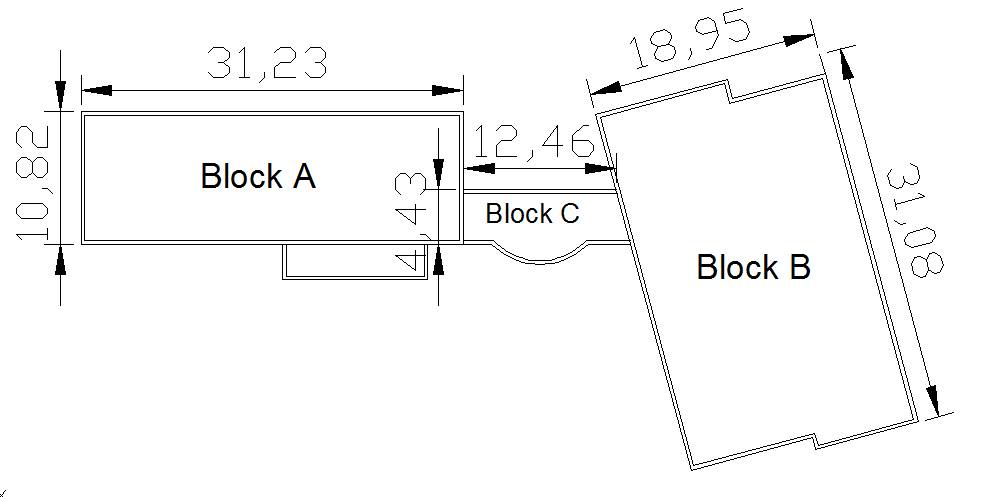 3
CHAPTER 1: INTRODUCTION
Codes and standards
Uniform building code (UBC) 1997.

American concrete institute ACI 318M-14.

Jordanian Code 2006.
4
Principles of analysis and design
CHAPTER 1: INTRODUCTION
Load and resistance factor design (LRFD)
   - Increase the applied load 
   - Reduce the capacity of structural members

Used program: SAP2000 program
5
CHAPTER 1: INTRODUCTION
Structural System
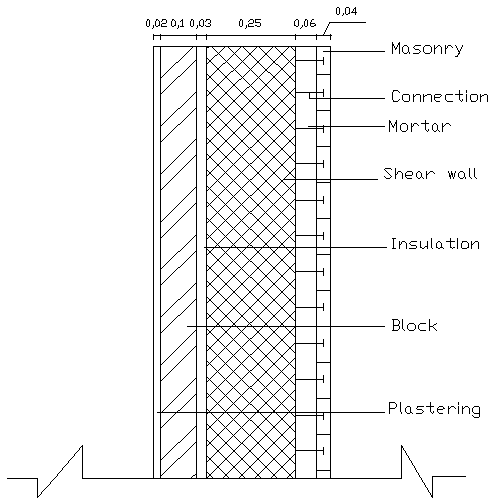 Building frame system
Space frames 
Shear walls

Exterior walls
Reinforced concrete

Interior walls
Reinforced concrete blocks
6
CHAPTER 1: INTRODUCTION
Materials
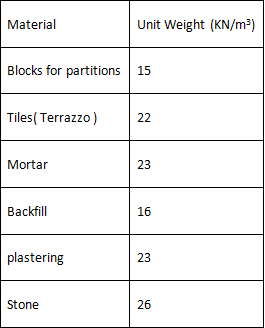 Structural materials:

   1- Reinforced concrete 
     Compression strength= 28 MPA

   2- Reinforcing steel:Grade 60
     Yielding strength = 420 MPA

Non-structural materials:
7
Loads
CHAPTER 1: INTRODUCTION
Gravity loads:
    1- Dead load: includes the weights of structural elements

     2- Superimposed dead load: includes the weights of non- structural elements and divided into:
SDL on slabs 
SDL on shear walls
8
CHAPTER 1: INTRODUCTION
Sample calculation
SDL on slabs = tiles+mortar+backfilling+partitions
			= (0.03*22)+(0.03*23)+(0.1*16)+1 
			= 4 KN/m2

SDL on shear walls = stones+blocks+plastering
                                							=(0.04*26)+(0.1*15)+(0.02*23)
   		= 3 KN/m2
9
CHAPTER 1: INTRODUCTION
Loads
3- Snow load: formula provided in Jordanian code
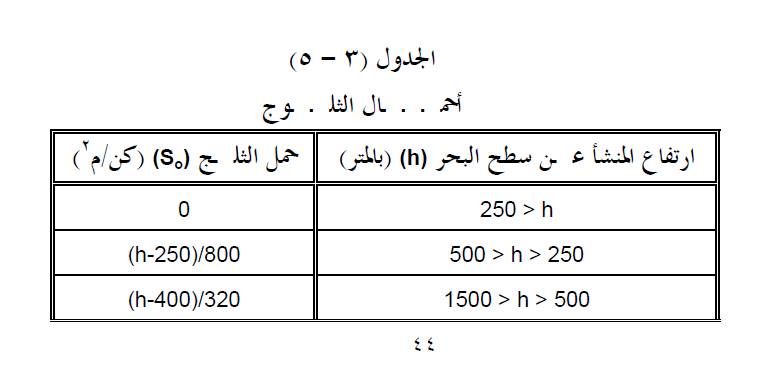 10
CHAPTER 1: INTRODUCTION
Sample calculation
Structure elevation (h) = 702 m

  S = (h-400)/320 
				= (702-400)/320
				= 0.94 KN/m2

Snow load is taken 1 KN/m2
11
CHAPTER 1: INTRODUCTION
Loads
4- Live load  
  Minimum value of live load based on UBC97: 
  Live load = 2 KN/m2  For schools
  Live load = 4.8 KN/m2 For corridors 




 Live load is taken 5 KN/m2
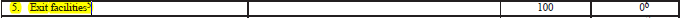 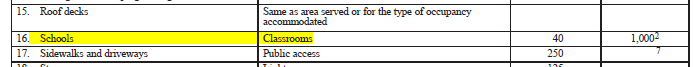 12
CHAPTER 1: INTRODUCTION
Loads
Lateral loads:
     1-Wind load 
     2-Earthquake load
13
CHAPTER 1: INTRODUCTION
Wind load
General formula:

P = Ce Cq qs Iw 
Normal area method
Ce  : Height, exposure, gust factor ( exposure B). 
Cq  : Pressure coefficient, 0.8 for windward, 0.5 for leeward. 
qs  : Wind stagnation pressure at 10 m elevation, taken 0.7 for wind speed of 120 Km/hr.  
Iw  : Wind importance factor, taken 1
14
CHAPTER 1: INTRODUCTION
Sample calculation
The wind pressure for block B first floor:
Ce   for 3.64 elevation = 0.62 
P(windward) = (0.62)*(0.8)*(0.7)*(1)
				   = 0.35

P(leeward) = (0.62)*(0.5)*(0.7)*(1)
				  = 0.22

		   Wind force = (P)*(tributary area)
15
CHAPTER 1: INTRODUCTION
Earthquake load
Period (method A)
T = Ct (h)3/4
    T= 0.33 second (Block A and C)
     T= 0.41 second (Block B)

Seismic zone (2B)
    Seismic factor (Z) = 0.2

Importance factor (I) = 1, taken 1.5
16
CHAPTER 1: INTRODUCTION
Earthquake load
Seismic coefficients : (Ca, Cv)
 Ca= 0.24           Cv= 0.32

Response factor
    R= 5.5 
Amplification factor 
    Ωo= 2.8
17
CHAPTER 1: INTRODUCTION
Earthquake analysis approach
Equivalent static method: valid
     
 V= (Cv* I /R * T)W
                                        = 0.26 W (blocks A and C)
                                        = 0.21  W (block B)
However, maximum design base shear = 0.163 W 
which governs.

Dynamic Analysis: valid
18
CHAPTER 2: Preliminary design
Load transfer system
Gravity loads transfer mechanism  

Lateral loads transfer mechanism
19
CHAPTER 2: Preliminary design
Preliminary slab thickness and loads
One way solid slab

Thickness:
    based on ACI deflection requirements as shown:
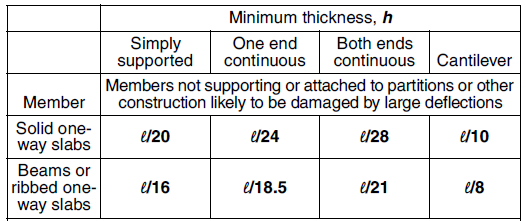 20
CHAPTER 2: Preliminary design
Sample calculations
For one end continuous slab, taking the critical span 

t = L/24 = 380 cm/24 = 16 cm
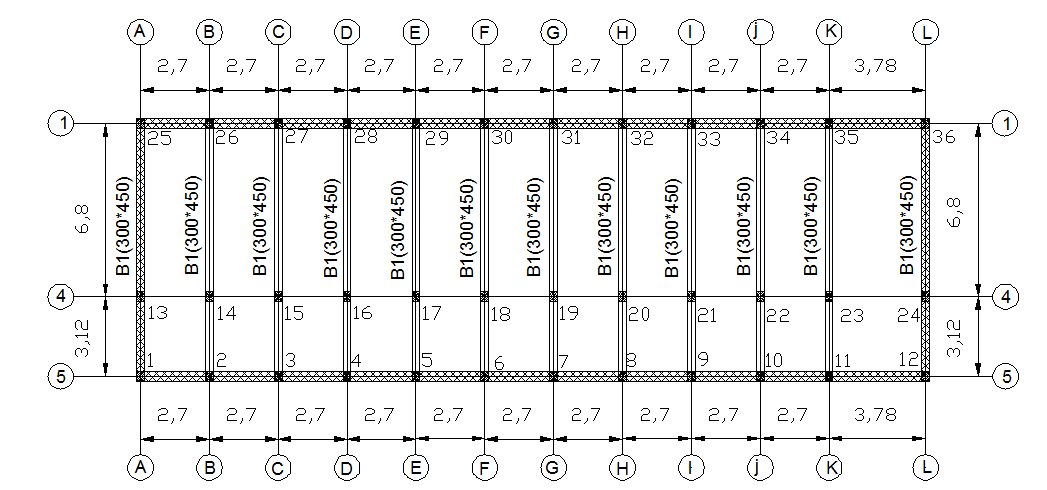 21
CHAPTER 2: Preliminary design
Sample calculations
Load combination used
    1- 1.2DL + 1.6LL
    2- 1.4DL 

Loads 
  Maximum load (Wu)= 1.2 (4 + 25*.18) +1.6*5 = 18.2 KN/m2  for 1-D slab model
22
CHAPTER 2: Preliminary design
Preliminary dimensions of beams
Principle  of analysis:
    - One dimensional modeling on SAP2000

    - load transfer from slab to beam
23
CHAPTER 2: Preliminary design
Preliminary dimensions of beams
Depth and width of the beams
    - Depth is based on ACI
    - Critical beam span, one end continuous 
    - Sample calculation for block B:
Depth (h)= L/18.5 = 680/18.5 = 37 cm
The dimension of block A beams:
300*450 mm
24
CHAPTER 2: Preliminary design
Dimensions of columns and walls
Analysis of the columns
    - load transfer from beam to columns

General formula:
ØPn = Ø ƛ (0.85 f'c Ac + As fy)
 Ø: 0.65 (tied column)
 Ø: 0.75 (spiral ties)
 ƛ: 0.8 (tied column)
 ƛ: 0.85 (spiral ties)
25
CHAPTER 2: Preliminary design
Sample calculations
The maximum reaction from the beam model is the load applied on the column as shown in this example:




Maximum reaction = (331.23)*(3 stories) = 993 KN
Area of steel is neglected for simplicity and the dimensions of column are found on this basis
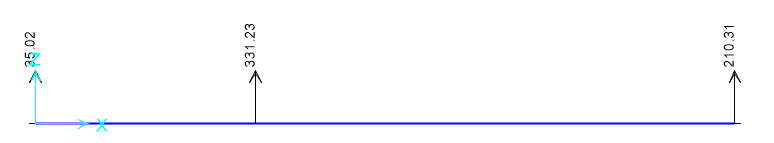 26
CHAPTER 2: Preliminary design
Dimensions of columns and walls
Shear wall 250 mm

Shear wall 300 mm
27
CHAPTER 3: Three dimensional analysis and design
Three dimensional analysis and design
Three dimensional modeling of blocks A,B and C

Verification of loads 

Checks for irregularities and deflections
28
Structural modeling of blocks
CHAPTER 3: Three dimensional analysis and design
Materials: 
Materials properties were mentioned previously

Section modifiers
   - Beams = 0.35  
   - Columns = 0.7
   - Slab = 0.25
   - Shear wall = 0.35
29
Structural modeling of blocks
CHAPTER 3: Three dimensional analysis and design
Masses 
The total seismic dead load (W) included:

W= dead load + superimposed dead load + 25% live load.

Functions
Response spectrum function is defined 
based on UBC97
30
Structural elements dimensions
CHAPTER 3: Three dimensional analysis and design
Slabs 
 Slab thickness = 160 mm

Shear walls 
 - shear walls 250 mm thickness 
 - shear walls 300 mm thickness
31
Structural modeling of blocks
CHAPTER 3: Three dimensional analysis and design
Columns
 - Dimensions 300*400 mm ( blocks A,B,C)
 - Circular columns of 300 mm in block C

Beams 
 - Dimensions 300*400 ( block A,B)
 - Dimensions 250 * 250 ( block C)

Tie beams
 - Dimensions 350*400
32
CHAPTER 3: Three dimensional analysis and design
Story forces
Fx = (V - Ft ) wx hx / Ʃhi wi
- Ft = 0.0 since T< 0.7 second
-height and weight at each level are shown
- Manual calculation
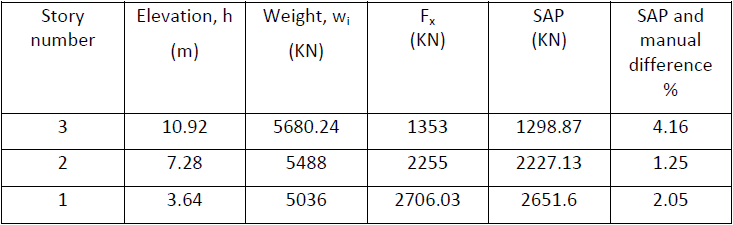 33
CHAPTER 3: Three dimensional analysis and design
Irregularity
Vertical irregularity
Weight (mass) irregularity in block B

Horizontal irregularity
All irregularities are checked and detailed in the report
34
Verification of internal forces
CHAPTER 3: Three dimensional analysis and design
Shear force

Slab
General formula:
ØVC = 0.167 (f'c)^0.5 *b*d 
For a strip 1 m
ØVC = 0.167 (28)^0.5 *1000*120
ØVC = 106.04 KN
35
Verification of internal forces
CHAPTER 3: Three dimensional analysis and design
The figure shows the values at slab by SAP:
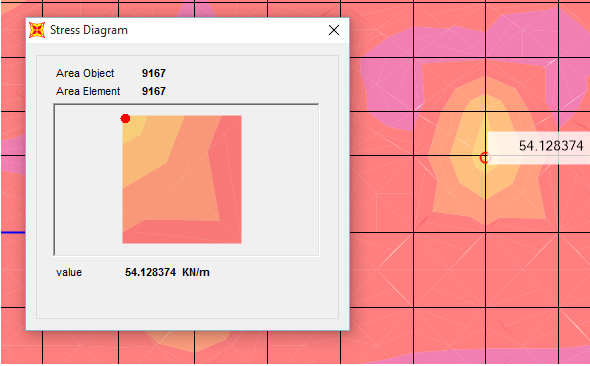 36
Verification of internal forces
CHAPTER 3: Three dimensional analysis and design
Moment (live load)

- Representing slab like simply supported beam
- By SAP (three values)
- Right moment
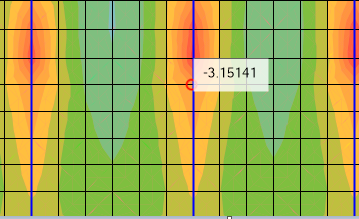 37
Verification of internal forces
CHAPTER 3: Three dimensional analysis and design
- Middle moment
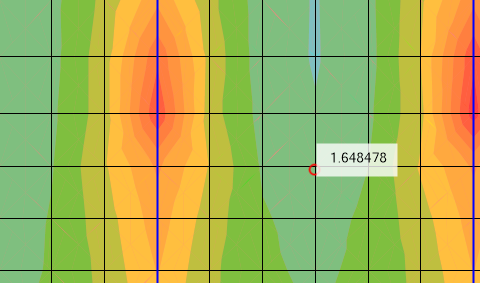 38
Verification of internal forces
CHAPTER 3: Three dimensional analysis and design
- Left moment
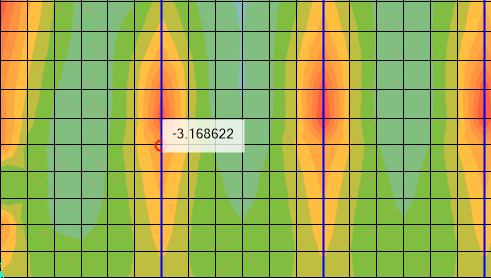 39
CHAPTER 3: Three dimensional analysis and design
Verification of internal forces
- Moment = (Mleft + Mright) / 2 + Mmiddle
                   = (3.16 + 3.15) / 2 + 1.64
                   = 4.79 KN.m.
- Manual moment= W*L2/8
			        = 5*2.72/8
			        = 4.55 KN.m.
- Difference (%) = 5
40
Verification of internal forces
CHAPTER 3: Three dimensional analysis and design
Axial Force
- Block A, middle column, tributary area, live load
- Manual calculation (Three stories)
- Axial load = (live load)*(tributary area)
                  = (3)*(5)*(4.96*2.7)
                  = 200.88 KN
- SAP 



- Difference(%)= 5.33
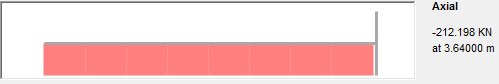 41
CHAPTER 3: Three dimensional analysis and design
Deflection
Long-term deflection
- Given by the following formula
ʋLT = ʋL + ƛ∞ ʋD + ƛt ʋst 
- ƛ∞ = ƛt = 2,  according to equation (more than two years)


- ʋLT = long term deflection
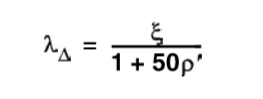 42
CHAPTER 3: Three dimensional analysis and design
Deflection
The limitations as following in the table
- L/240
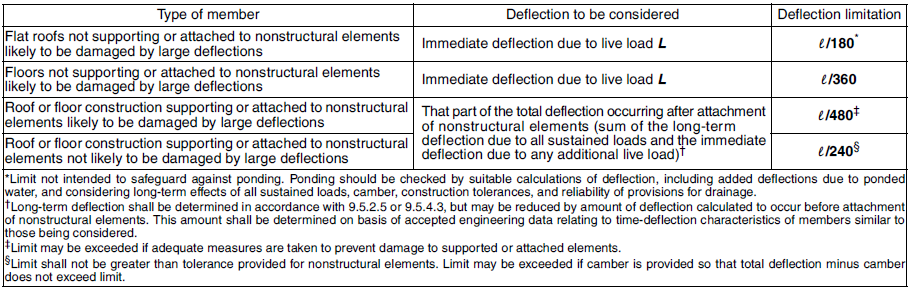 43
CHAPTER 3: Three dimensional analysis and design
Deflection
The following table shows the critical values and the allowable ones
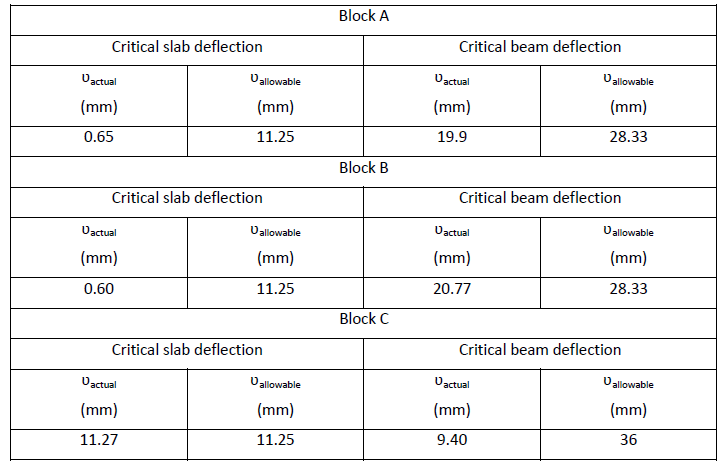 44
CHAPTER 3: Three dimensional analysis and design
Story drift
Definition
Limitation 
0.025H = 0.025*3.64
      = 91 mm
Equation
ΔM = 0.7R ΔS
ΔM: maximum inelastic response displacement
ΔS: maximum elastic displacement
45
CHAPTER 3: Three dimensional analysis and design
Story drift
The table shows the values of story drifts for block A as an example:





Maximum story drift = 91 mm
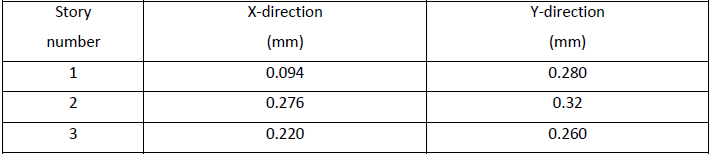 46
CHAPTER 4: Verification and design of structural elements
DESIGN OF STRUCUTURAL ELEMENTS
Beams
-Verification of program outputs (Vu, Mu, Tu)




Shear output (Vu = 149.26 KN)
-steel reinforcement
- Shear ratio                 = 0.78 mm^2/mm
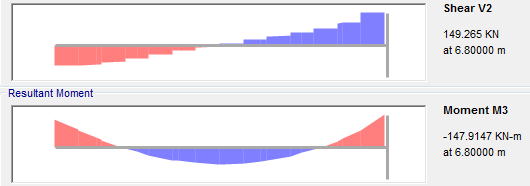 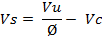 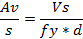 47
CHAPTER 4: Verification and design of structural elements
DESIGN OF STRUCUTURAL ELEMENTS
Beams
Verification of program outputs (Mu, Vu, Tu)
Moment output (147.9 KN.m)
Steel ratio (ρ) = 0.0126
Area of steel 1323 mm2




All outputs are OK
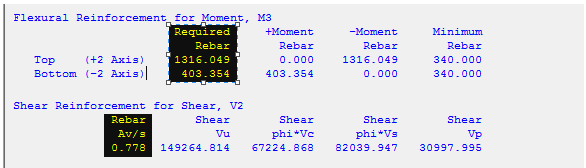 48
CHAPTER 4: Verification and design of structural elements
DESIGN OF STRUCUTURAL ELEMENTS
Beams
Verification of program outputs (Mu, Vu, Tu)
Torsion output (Tu = 0.88 KN.m)



Threshold torsion (Tth)
                                     = 4.76 KN.m

No need for torsion reinforcement (At/s = 0.0)


All outputs are OK
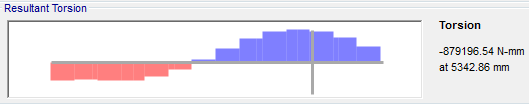 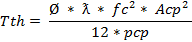 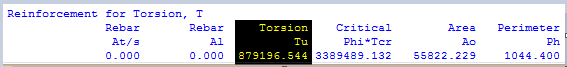 49
CHAPTER 4: Verification and design of structural elements
DESIGN OF STRUCUTURAL ELEMENTS
Shear strength check
ØVc should be at least larger than the lesser of

1- Vu resulting from the gravitational load combination: 
                        Vu     
2- Vu resulting from the design load combination: 
1.2D + 2.0E + 1.0L + 0.2S
- Since ØVc> Vu
  69.45KN > 66.25 KN , check is ok
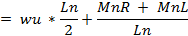 50
CHAPTER 4: Verification and design of structural elements
DESIGN OF STRUCUTURAL ELEMENTS
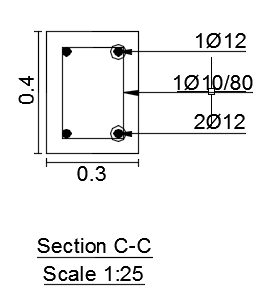 -Beam’s reinforcement 
Stirrups of 1Ø10/80 mm
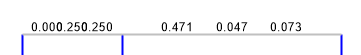 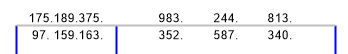 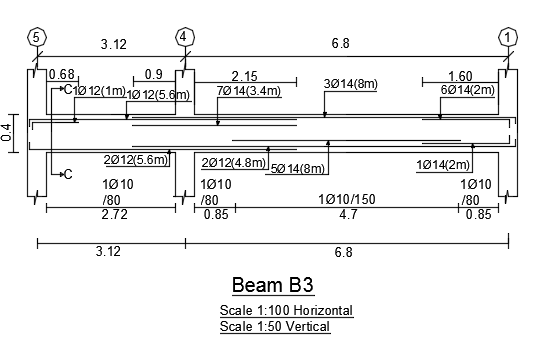 51
CHAPTER 4: Verification and design of structural elements
DESIGN OF STRUCUTURAL ELEMENTS
Columns
Verification of column design:
-  Projection of maximum axial and moment of column (C1) on  P-M interaction diagram for 1% steel ratio
Dimensions:
   = 0.3*0.4 m2

Pu = 218.5 KN 
Mu = 47.9 KN.m
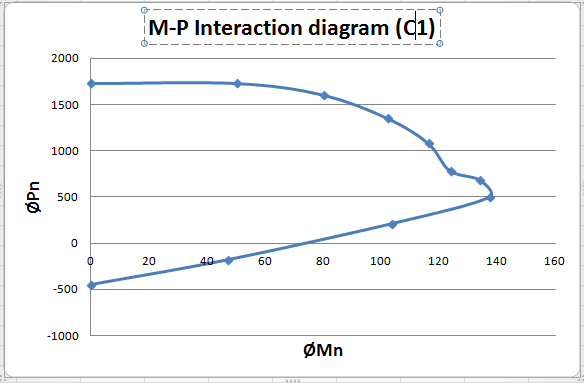 52
CHAPTER 4: Verification and design of structural elements
DESIGN OF STRUCUTURAL ELEMENTS
Shear check for column
ØVc should be at least larger than the lesser of:
ØVc = 69.45 KN
1- Vu resulting from the gravitational load combination: 
 Vu  = (MnT + MnB)/Ln 
2- Vu resulting from the design load combination: 
1.2D + 2.8E + 1.0L + 0.2S
ØVc > Vu 
69.45 KN > 18.25 KN,	ok.
53
CHAPTER 4: Verification and design of structural elements
DESIGN OF STRUCUTURAL ELEMENTS
Column’s Reinforcement
Ties 1Ø10/200 mm
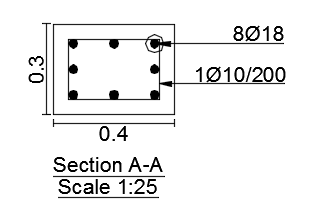 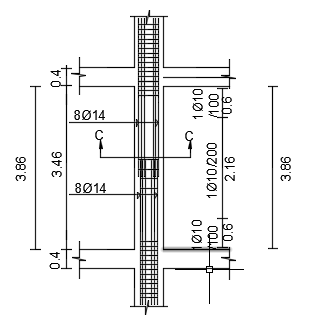 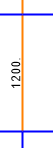 54
CHAPTER 4: Verification and design of structural elements
DESIGN OF STRUCUTURAL ELEMENTS
Slabs
Shear check for slabs


ØVC  = 79.37KN
Vu = 48.44 KN
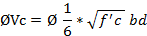 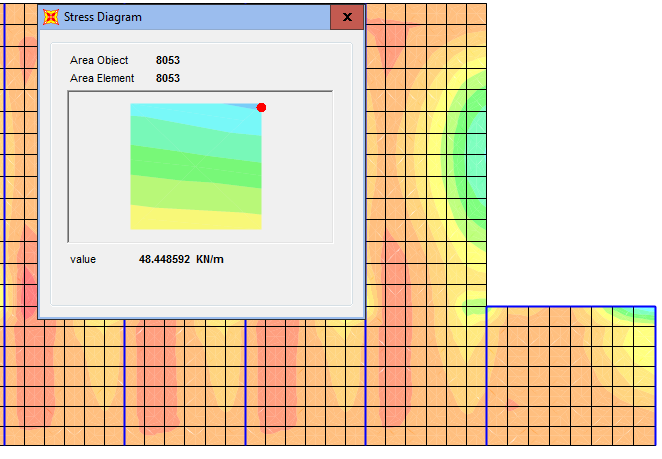 55
CHAPTER 4: Verification and design of structural elements
DESIGN OF STRUCUTURAL ELEMENTS
Slabs’ reinforcement



Minimum steel ratio (ρ = 0.0018)
ØMn =14.15 KN.m  , compared to 
maximum value = 15.07 KN.m
Designed for minimum area of steel 
As = 288 mm2  ,  4Ø10/m in both directions.
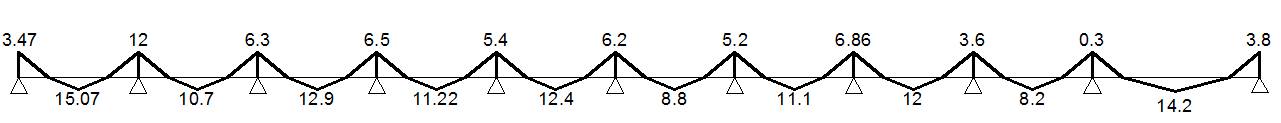 56
CHAPTER 4: Verification and design of structural elements
DESIGN OF STRUCUTURAL ELEMENTS
Slab’s reinforcement
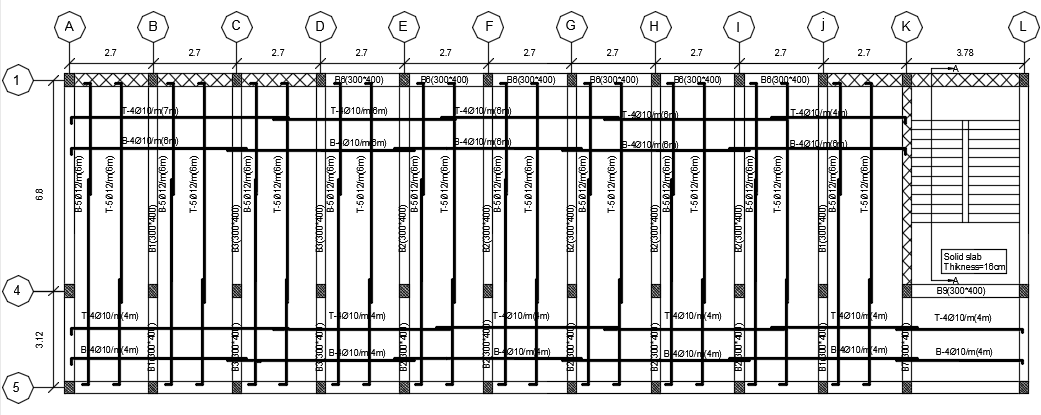 57
CHAPTER 4: Verification and design of structural elements
DESIGN OF STRUCUTURAL ELEMENTS
Walls
Verification of walls dimensions
   Maximum moment and axial forces acting on the wall (W1) to be in the range of the P-M  diagram:
-length = 6.8 m
Pu = 2132 KN
Mu = 4073 KN.m

Asmin = 0.0025*b*h
            = 625 mm2
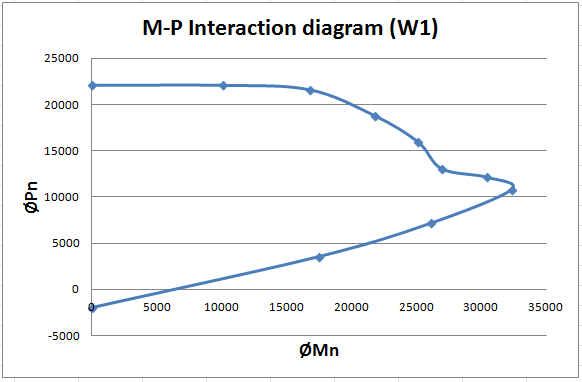 58
CHAPTER 4: Verification and design of structural elements
DESIGN OF STRUCUTURAL ELEMENTS
In plane shear check
As beam



                  = 0.116 

Minimum horizontal reinforcement is required
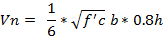 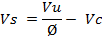 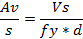 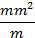 59
CHAPTER 4: Verification and design of structural elements
DESIGN OF STRUCUTURAL ELEMENTS
Out of plane shear
As slab


ØVc > Vu
944.53 kN >47 KN

- No reinforcement is required
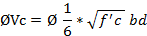 60
CHAPTER 4: Verification and design of structural elements
DESIGN OF STRUCUTURAL ELEMENTS
Footings
Isolated footings
Area
From service loads

Area = 1.5*1.6 m2
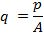 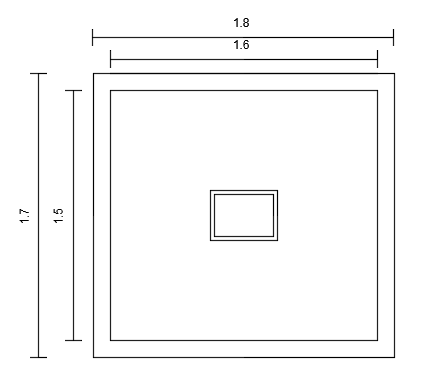 61
CHAPTER 4: Verification and design of structural elements
DESIGN OF STRUCUTURAL ELEMENTS
Depth of footing:
Based on ultimate loads
Wide beam shear 
Punching shear
Depth = 40 cm
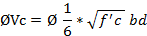 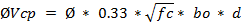 62
CHAPTER 4: Verification and design of structural elements
DESIGN OF STRUCUTURAL ELEMENTS
Isolated footing reinforcement
Moment = 106.69 KN.m for a width b = 1.6 m



ρ = 0.00164 less than minimum ρ
As = 0.0018 * b * h
    = 0.0018 * 1600 * 400 = 1152 mm2
    = 1Ø12/150 mm,   in both directions
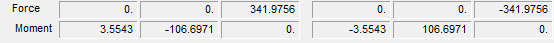 63
CHAPTER 4: Verification and design of structural elements
DESIGN OF STRUCUTURAL ELEMENTS
Reinforcement Details:
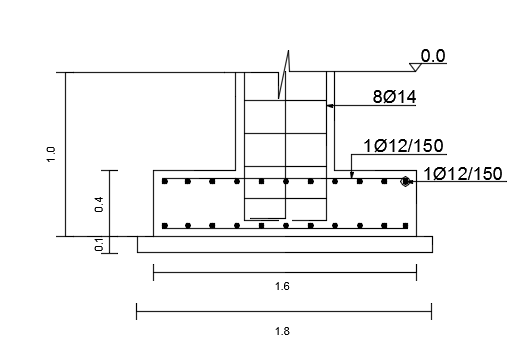 64
CHAPTER 4: Verification and design of structural elements
DESIGN OF STRUCUTURAL ELEMENTS
B. Wall Footings
Area
From maximum service loads on the critical wall(L = 6.8m)

Area = 1.25*6.8 m2
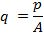 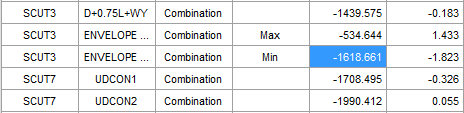 65
CHAPTER 4: Verification and design of structural elements
DESIGN OF STRUCUTURAL ELEMENTS
Depth of footing:
Wide beam shear
               
Where Pu = 2937 KN is shown:

h = 30 cm
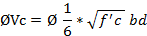 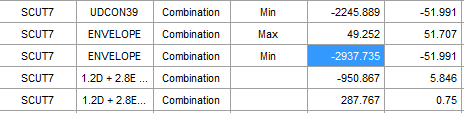 66
CHAPTER 4: Verification and design of structural elements
DESIGN OF STRUCUTURAL ELEMENTS
Wall footing reinforcement
Moment = 321.08 KN.m for a width b = 6.8 m




ρ = 0.00203
As = 0.00203 * b * d
    = 0.00203 * 6800 * 250 =3454 mm2
    = 1Ø14/300 mm.
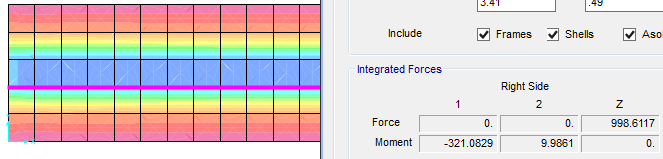 67
CHAPTER 4: Verification and design of structural elements
DESIGN OF STRUCUTURAL ELEMENTS
Reinforcement details:
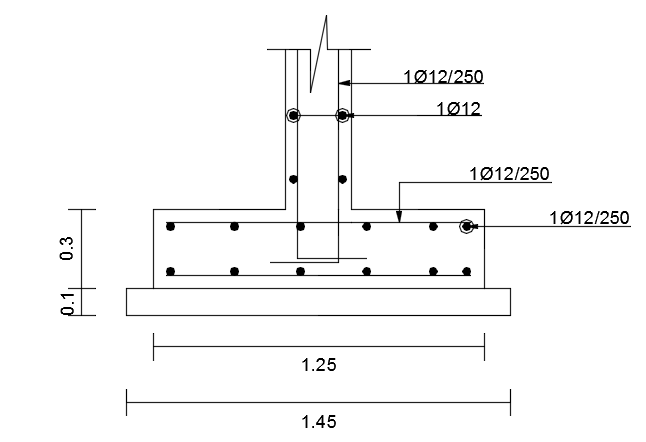 68
CHAPTER 5: Additional elements design
Additional elements
Diaphragm

Collector

Tie building elements/ provide three dimensional system

Transfer lateral loads to vertical elements
69
CHAPTER 5: Additional elements design
Additional elements
Diaphragm
Analysis/ 1D model
Supports’ stiffnesses (walls)
Like springs



Values
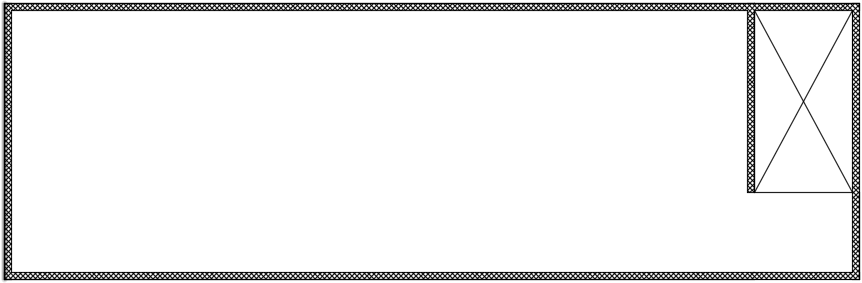 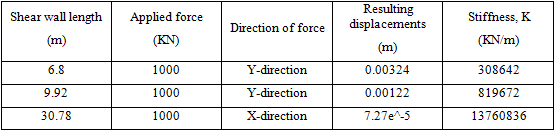 70
CHAPTER 5: Additional elements design
Additional elements
-Force distributions (cumulative)
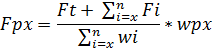 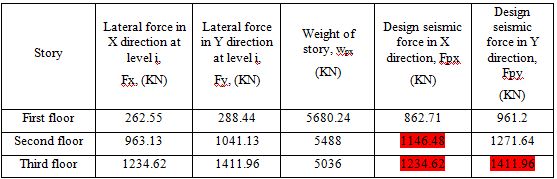 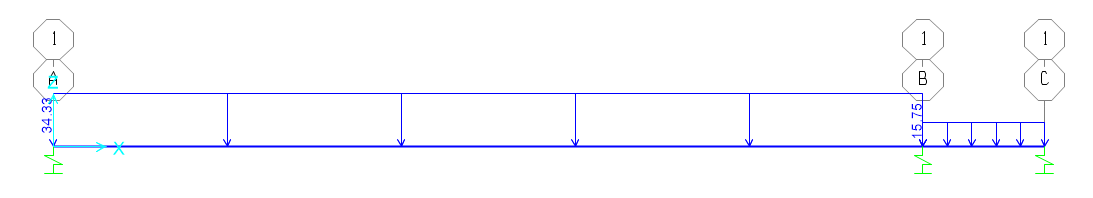 71
CHAPTER 5: Additional elements design
Additional elements
Shear force/ bending moment






Steel reinforcement
Moment

As = 2854 mm2 , 25Ø12/2 m (large region)
As = 501 mm2 , 5Ø12/0.8m (small region)
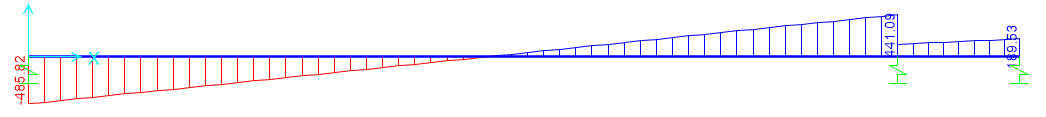 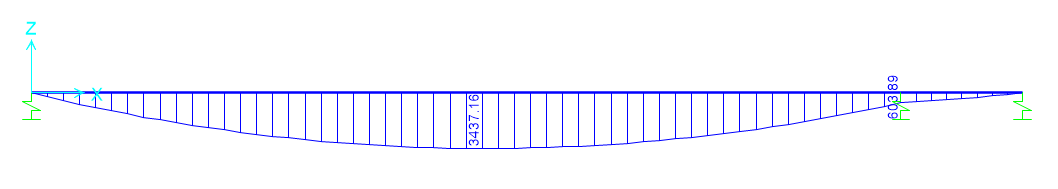 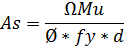 72
CHAPTER 5: Additional elements design
Additional elements
Shear check

ØVc = 944 KN
ΩVu > Vc 
1360.29 KN > 944 KN


Vs = 555 KN

                      = 0.148 mm^2/m

3Ø10/m
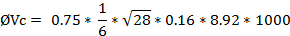 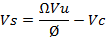 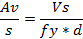 73
CHAPTER 5: Additional elements design
Additional elements
Collector
Connection between the diaphragm and vertical elements
Axial forces
Two main sections/ discontinuity
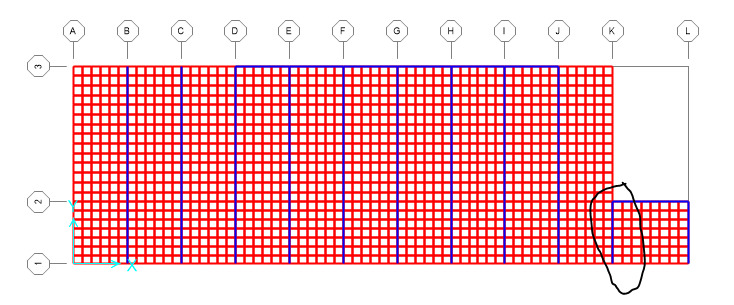 74
CHAPTER 5: Additional elements design
Additional elements
Collector






Complete the path of loads for lateral ones
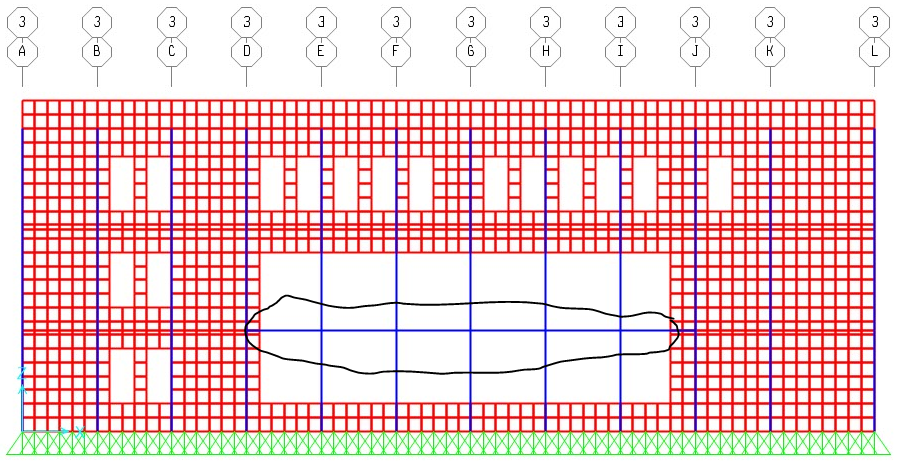 75
CHAPTER 5: Additional elements design
Additional elements
Design calculations
First floor/ X-direction 
Fx = 71.73 KN
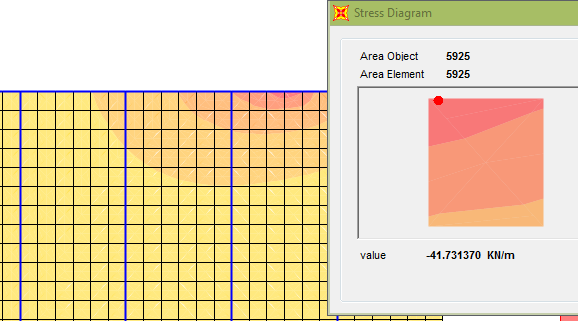 76
CHAPTER 5: Additional elements design
Additional elements
Design calculations
All floors/ Y-direction 
Fy = 107.24 KN
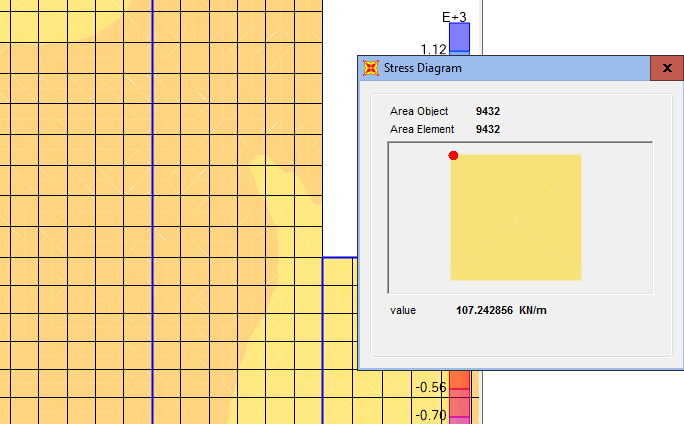 77
CHAPTER 5: Additional elements design
Additional elements
Steel reinforcement
Equation 


Asx= 309 mm^2, (3Ø12)
Asy = 794 mm^2, (7Ø12)
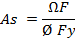 78
Thank you for your attention
79